Big Data, Education, and Society
February 8, 2024
Reports for School Personnel
We discussed a few systems last week
BrightBytes
Course Signals
Some additional systemswith reports for school personnel
iReady
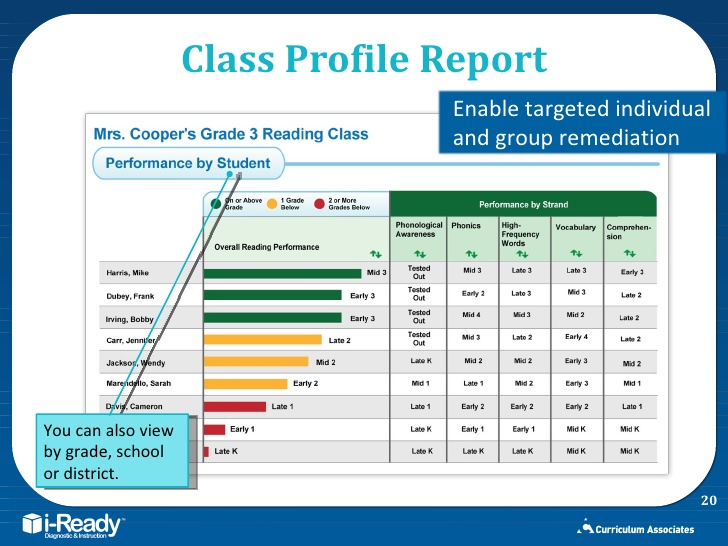 NWEA MAP
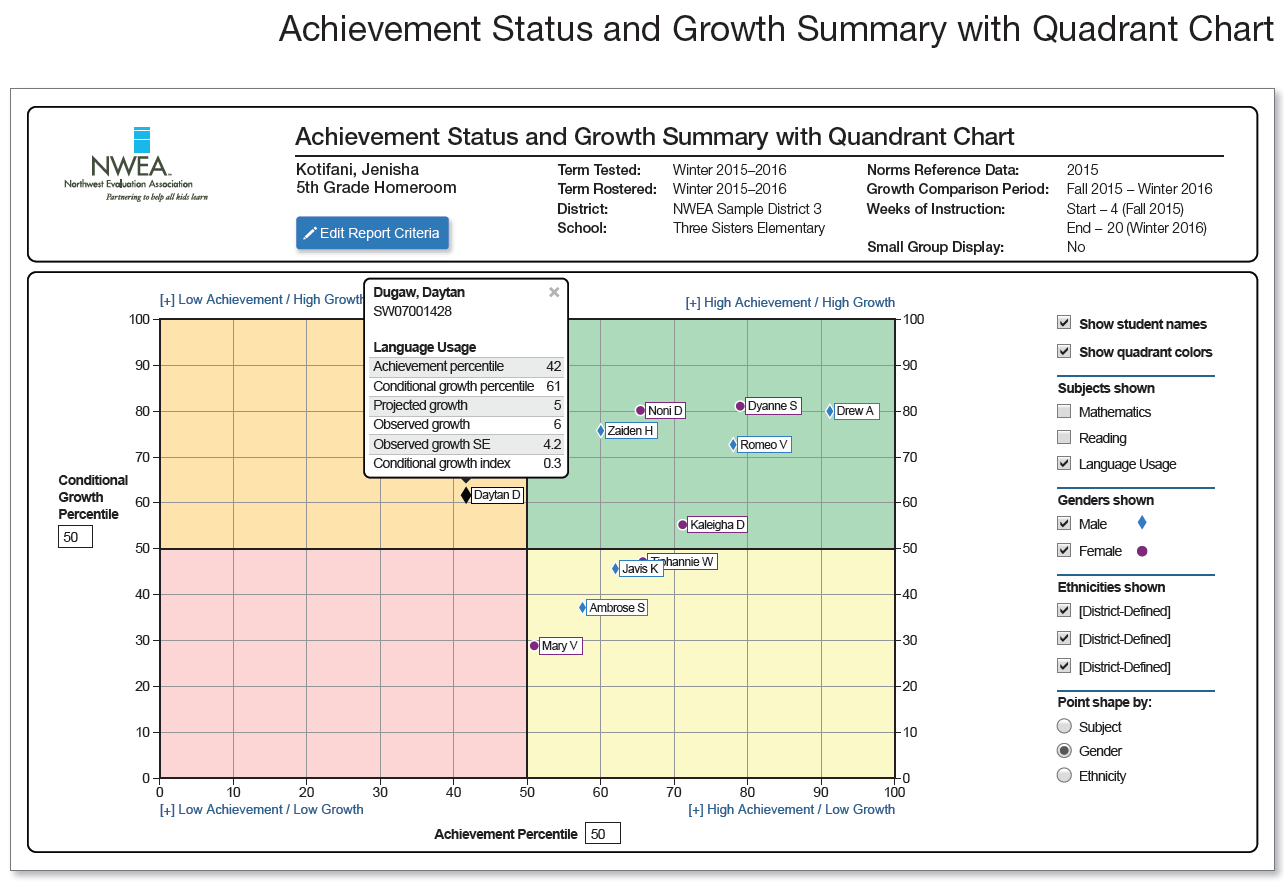 Panorama Education
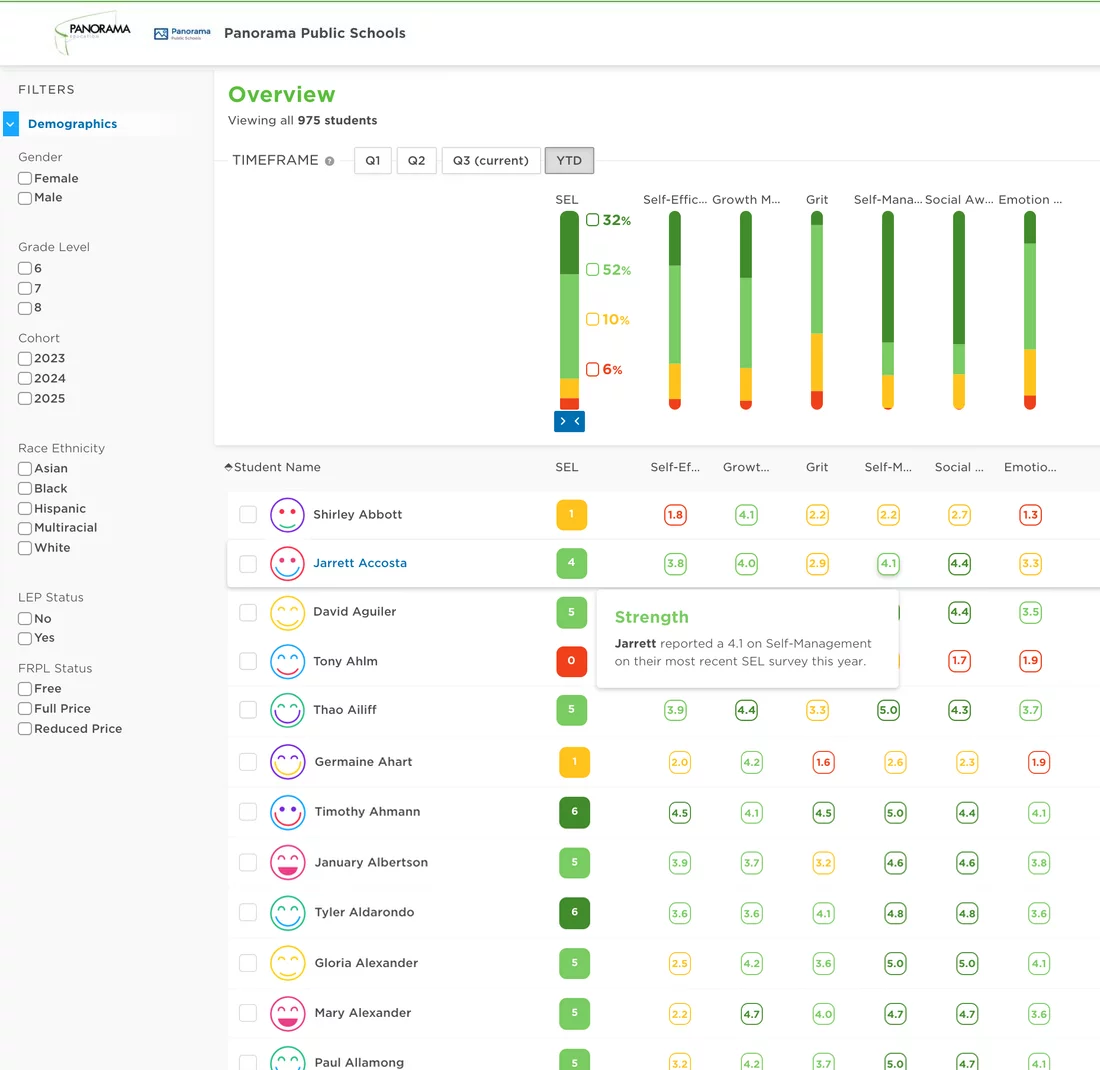 Ocumpaugh et al
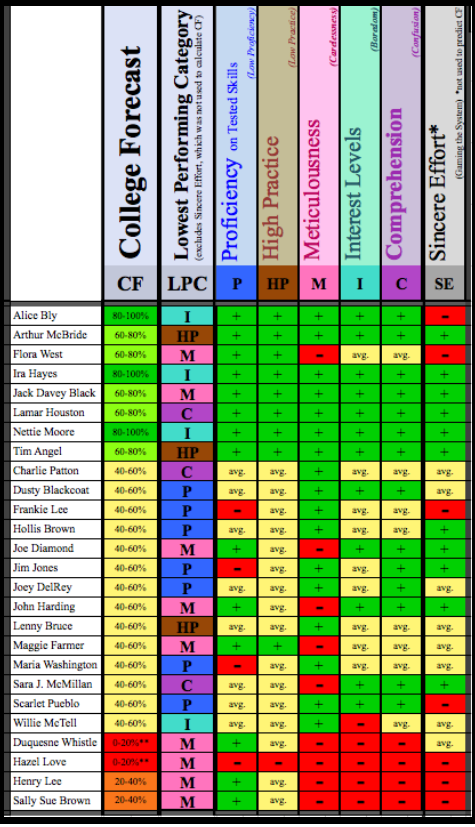 ASSISTments
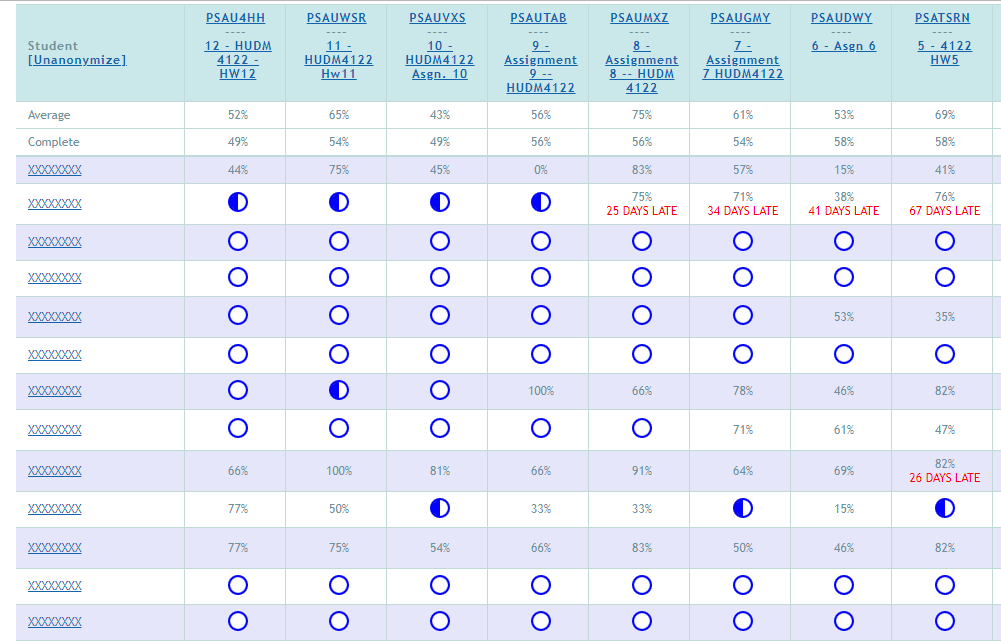 ASSISTments
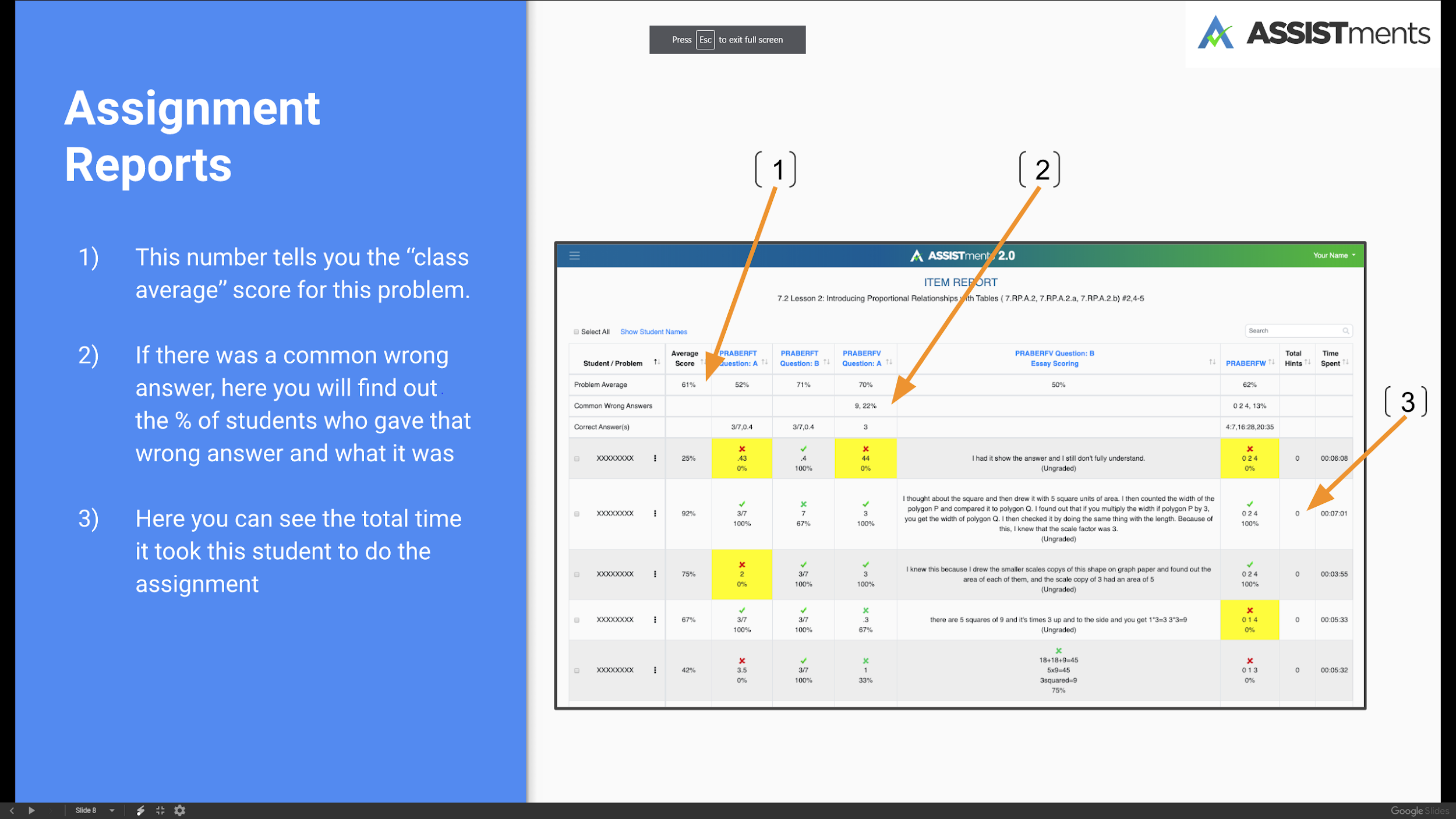 Newsela
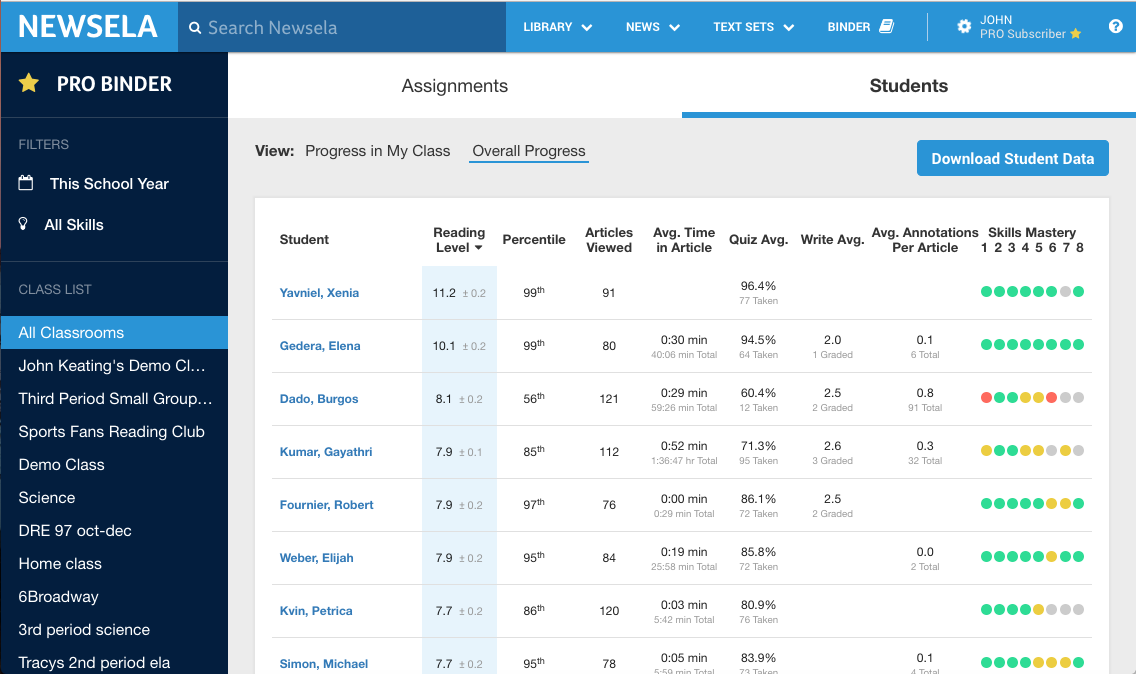 Inq-Blotter
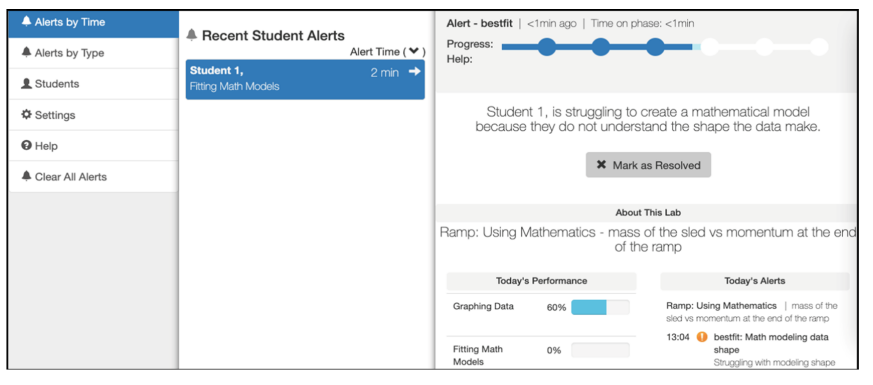 Wise & Jung
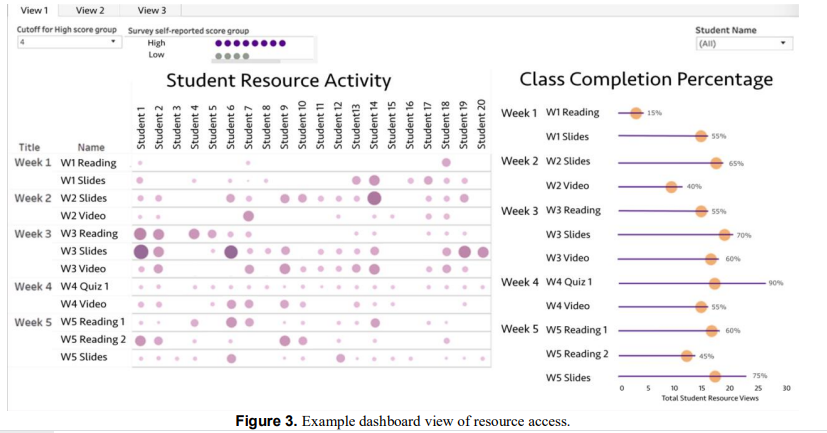 Wise & Jung
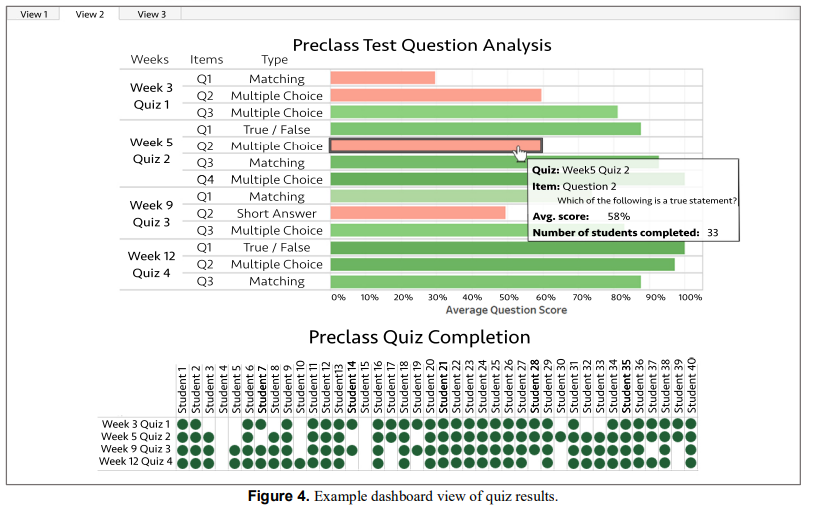 Khosravi et al. 2021
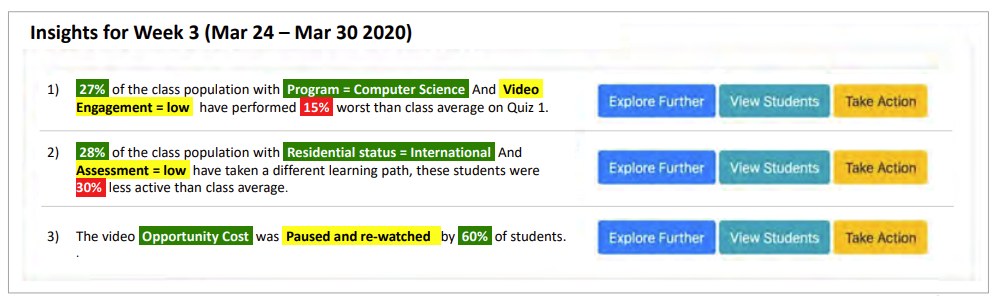 Discover groups of students with biggest difference in behavior or performance from rest of class
Scaffold instructor in understanding why and/or taking action
Holstein et al
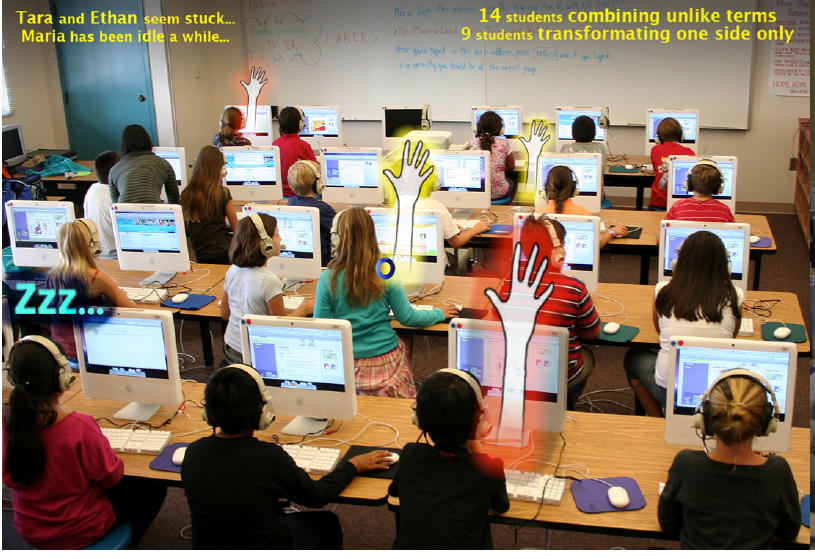 How teachers use reports: example
https://www.youtube.com/watch?v=kGxQsN0DBUU
How teachers use reports: example
“In this paper, we focus on proactive remediation, dynamically planned intervention by the teacher with one or more students. In a proactive remediation, the teacher decides to provide help to one or more students on a topic that they are not currently struggling with, based on evidence that the student(s) need to learn that topic. The teacher plans such interventions using formative assessment data provided by the tutoring system. Proactive remediation is different from the traditional view of on-task conversations in blended learning [10], where the student discusses the current material being presented in the tutor, with another student or the teacher.” (Miller et al., 2015)
How teachers use reports: exampleWise & Jung
Whole-class scaffolding, devoting more attention to explaining specific concepts that were difficult for students: “I [could] even adjust sometimes on the fly during the semester if it seems like students are not learning what they are hoping to learn in the class, or not learning what I think I want them to be learning in the course”

Targeted scaffolding, focusing attention on particular students… who seemed to be disengaged or struggling: “I intervened with them a bit earlier than I might have otherwise as they hadn’t missed so many classes”

Revising the course elements: “There may be an option to get the quizzes out of being a separate activity or to have them be part of the video to make it more engaging”, “It tells us we might need to look at a question again. For example, ‘is this written well?’ or ‘do we need to change the question?’”
How teachers use reports: exampleWise & Jung
“Across all three kinds of actions, there was a tendency to take a deficit perspective, taking action based on students not engaging with the materials or materials not receiving attention.”
How teachers use reports: example(Dickler et al., 2021)
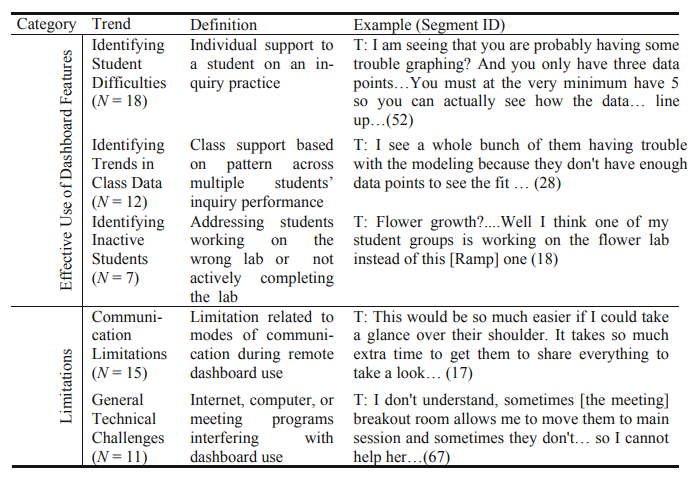 How teachers use reports: example
Sending emails proposed by the learning system
Sometimes modified
Often sent as-is
OnTask Learning
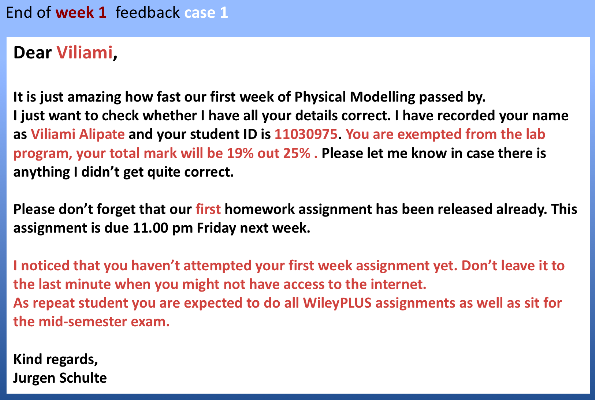 OnTask Learning
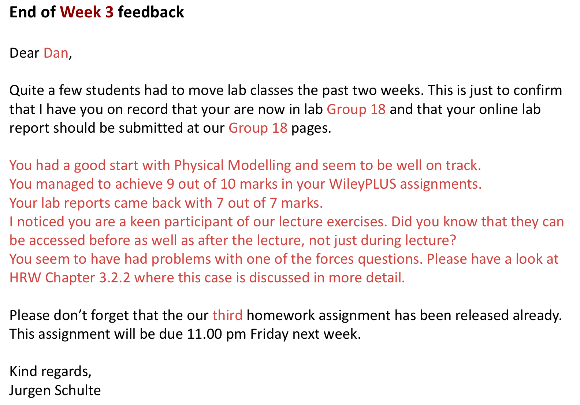 Questions? Comments?
Discussion
What are the features of a good report?
What are some things to avoid in designing a report?
How can we support new (better) pedagogical practices using reports?
How could reports reinforce bad pedagogical practices?
What should be different in reports for guidance counselors, principals…
How can we better support stakeholders beyond teachers?
Some tensions in report design(Duncan et al)
Detail versus big picture
Mastery versus progress
Benchmarking between students or with reference to a goal
Questions? Comments?
Upcoming sessions
Feb 12 VIVI-SD 2 Due
Feb 15. Reports for Parents
Feb 16 Project Assignment 1 due
Feb 19 Project Assignment 1 posts due
Feb 22 VIRTUAL. Automated Intervention
Feb 26 VIVI-SD 3 Due
Feb 29 Validity
Mar 7 NO CLASS SPRING BREAK
Mar 14 Rational Modeling and Model Validity
Mar 15 Project Assignment 2 first draft due